DAVID M. KROENKE and DAVID J. AUER 
DATABASE CONCEPTS, 7th Edition
Chapter Seven
Database Processing Applications
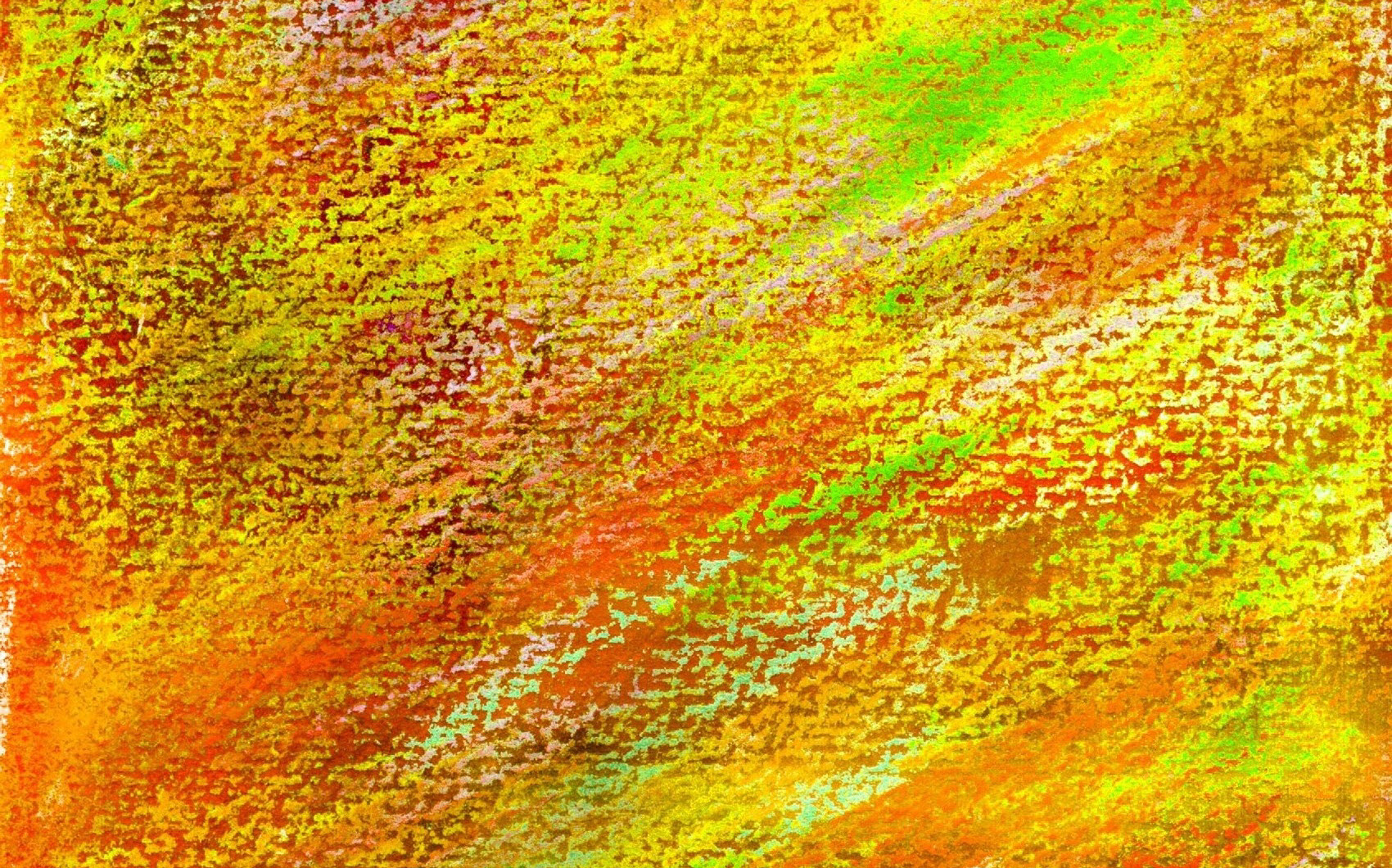 Chapter Objectives
Understand and be able to set up Web database processing
Learn the basic concepts of Extensible Markup Language (XML)
KROENKE and AUER -  DATABASE CONCEPTS (7th Edition)                                                                     Copyright © 2015 Pearson Education, Inc. Publishing as Prentice Hall
7-2
The Database Processing Environment I
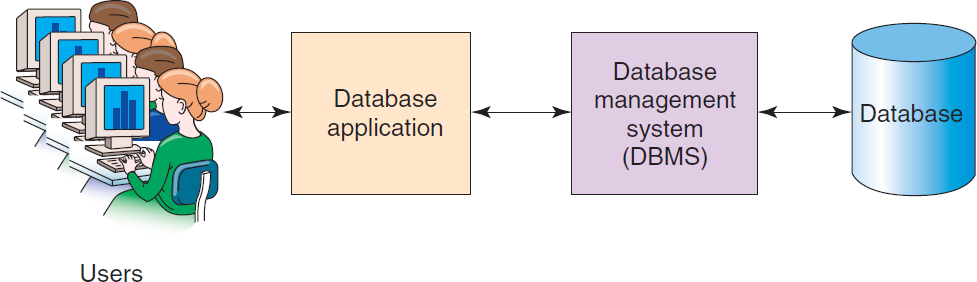 Figure 7-2:  Components of a Database System
KROENKE and AUER -  DATABASE CONCEPTS (7th Edition)                                                                     Copyright © 2015 Pearson Education, Inc. Publishing as Prentice Hall
7-3
The Database Processing Environment
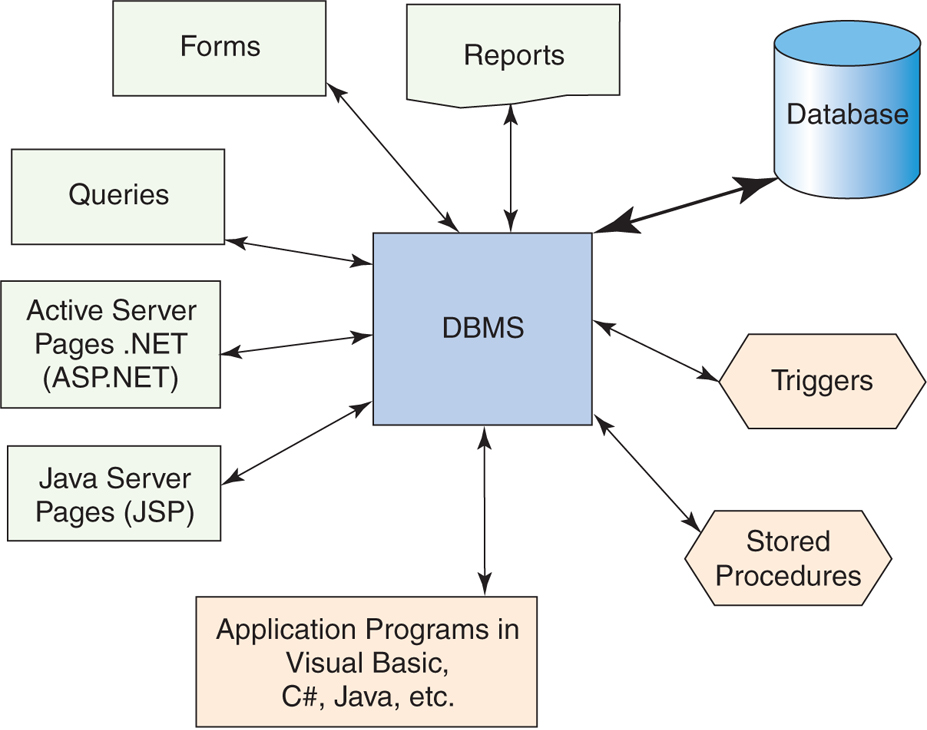 Figure 7-3:  The Database Processing Environment
KROENKE and AUER -  DATABASE CONCEPTS (7th Edition)                                                                     Copyright © 2015 Pearson Education, Inc. Publishing as Prentice Hall
7-4
Processing Constraints
Enforcing referential integrity
Cascading deletion
Cascading modifications
Data type constraints
Data size constraints
Data value constraints
Null constraints
Uniqueness constraints
KROENKE and AUER -  DATABASE CONCEPTS (7th Edition)                                                                     Copyright © 2015 Pearson Education, Inc. Publishing as Prentice Hall
7-5
Triggers and Stored Procedures
A trigger is a stored procedure that is automatically invoked by the DBMS when a specified activity occurs.
BEFORE, AFTER, and INSTEAD OF
A stored procedure is a module similar to the subroutine or function that performs database actions.
Stored in the database itself
KROENKE and AUER -  DATABASE CONCEPTS (7th Edition)                                                                     Copyright © 2015 Pearson Education, Inc. Publishing as Prentice Hall
7-6
Internet Application Processing Environment
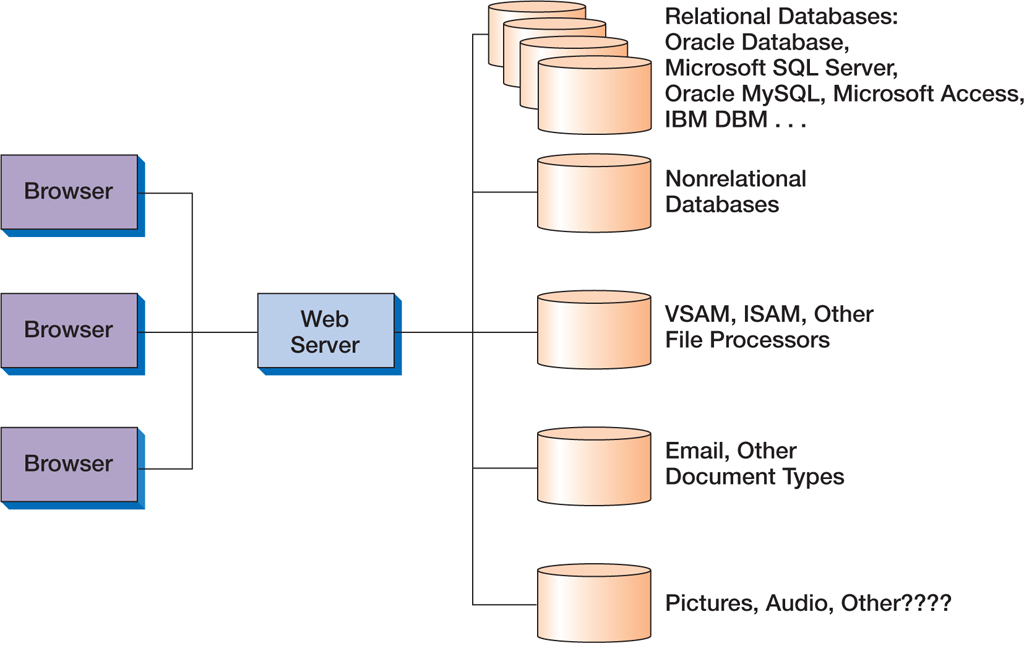 Figure 7-4:  The Web Database Processing Environment
KROENKE and AUER -  DATABASE CONCEPTS (7th Edition)                                                                     Copyright © 2015 Pearson Education, Inc. Publishing as Prentice Hall
7-7
APIs
Every DBMS product has an application programming interface (API).
An API is a collection of objects, methods and properties for executing DBMS functions from program code.
Each DBMS has its own API, and APIs vary from one DBMS product to another.
To simplify this situation, the computer industry has developed standards for database access.
API interface standards are used to make it easier for programmers—they write to the interface standard instead of the DBMS API.
ODBC – Open Database Connectivity
JDBC – Java Database Connectivity
KROENKE and AUER -  DATABASE CONCEPTS (7th Edition)                                                                     Copyright © 2015 Pearson Education, Inc. Publishing as Prentice Hall
7-8
OBDC
The Open Database Connectivity (ODBC) standard was developed in the early 1990s.
Provides a DBMS-independent means for processing relational database data
KROENKE and AUER -  DATABASE CONCEPTS (7th Edition)                                                                     Copyright © 2015 Pearson Education, Inc. Publishing as Prentice Hall
7-9
N-Tier Architecture
Tiers refer to the number of computers involved in the Web database application.
The workstation with Web browser is the first tier.
Two-tier architecture means that the Web server and the DBMS are on the same server.
Three-tier architecture means that the Web server and the DBMS are on separate servers.
KROENKE and AUER -  DATABASE CONCEPTS (7th Edition)                                                                     Copyright © 2015 Pearson Education, Inc. Publishing as Prentice Hall
7-10
AMP, LAMP and WAMP
AMP refers to a combination of the Apache Web server, the MySQL DBMS, and the PHP or Pearl programming language.
LAMP is AMP running on the Linux operating system.
WAMP is AMP running on the Windows operating system.
KROENKE and AUER -  DATABASE CONCEPTS (7th Edition)                                                                     Copyright © 2015 Pearson Education, Inc. Publishing as Prentice Hall
7-11
Typical Web Server Setups
KROENKE and AUER -  DATABASE CONCEPTS (7th Edition)                                                                     Copyright © 2015 Pearson Education, Inc. Publishing as Prentice Hall
7-12
Typical Web DBMS Servers
KROENKE and AUER -  DATABASE CONCEPTS (7th Edition)                                                                     Copyright © 2015 Pearson Education, Inc. Publishing as Prentice Hall
7-13
ODBC:Three-tier Web Server Architecture
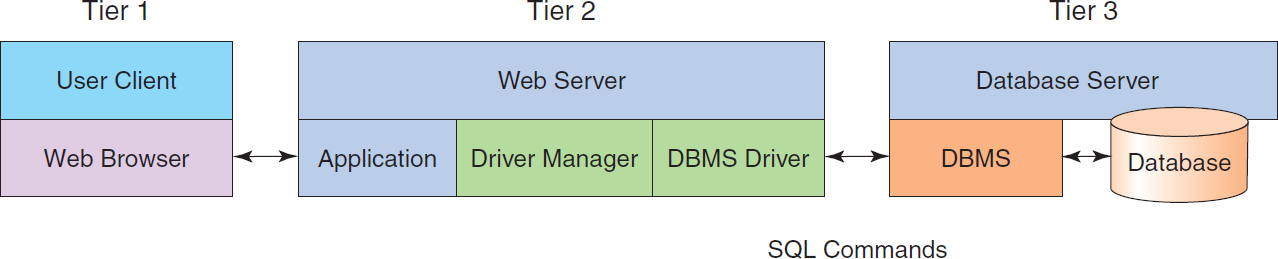 Figure 7-6:  ODBC Three-Tier Web Server Architecture
KROENKE and AUER -  DATABASE CONCEPTS (7th Edition)                                                                     Copyright © 2015 Pearson Education, Inc. Publishing as Prentice Hall
7-14
ODBC Architecture
The application program, the ODBC driver manager, and the ODBC DBMS driver all reside on the Web server.
The DBMS driver sends requests to data sources on the database server.
A data source is the database, its associated DBMS, operating system, and network platform.
KROENKE and AUER -  DATABASE CONCEPTS (7th Edition)                                                                     Copyright © 2015 Pearson Education, Inc. Publishing as Prentice Hall
7-15
ODBC Architecture:The Application Program
The application program issues requests:
To create a connection with a data source
To issue SQL statements and receive results
To process errors
To start, commit and roll back transactions
ODBC
Provides a standard means for each of these requests
Defines a standard set of error codes and messages
KROENKE and AUER -  DATABASE CONCEPTS (7th Edition)                                                                     Copyright © 2015 Pearson Education, Inc. Publishing as Prentice Hall
7-16
ODBC Architecture:The ODBC Driver Manager
The ODBC driver manager
Serves as an intermediary between the application and the DBMS drivers
When the application requests a connection, the driver:
Determines the type of DBMS that processes a given ODBC data source
Loads the appropriate driver into memory (if it is not already loaded)
KROENKE and AUER -  DATABASE CONCEPTS (7th Edition)                                                                     Copyright © 2015 Pearson Education, Inc. Publishing as Prentice Hall
7-17
ODBC Architecture:The ODBC Driver
An ODBC driver
Processes ODBC requests
Submits specific SQL statements to a given type of data source
There is a different driver for each data source type.
It is the responsibility of the driver to ensure that standard ODBC commands execute correctly.
Converts data source error codes and messages into the ODBC standard codes and messages
KROENKE and AUER -  DATABASE CONCEPTS (7th Edition)                                                                     Copyright © 2015 Pearson Education, Inc. Publishing as Prentice Hall
7-18
ODBC Architecture:ODBC Data Sources
An ODBC data source is an ODBC data structure that identifies a database and the DBMS that processes it.
There are three types of data sources.
A file data source is a file that can be shared among database users—the only requirement is that the users have the same DBMS driver and privilege to access the database.
 A system data source is one that is local to a single computer—the operating system and any user on that system (with proper permissions) can use a system data source.
A user data source is available only to the user who created it.
Each created data source is given a data source name (DSN) that is used to reference the data source.
KROENKE and AUER -  DATABASE CONCEPTS (7th Edition)                                                                     Copyright © 2015 Pearson Education, Inc. Publishing as Prentice Hall
7-19
ODBC Architecture:Creating an ODBC Data Source I
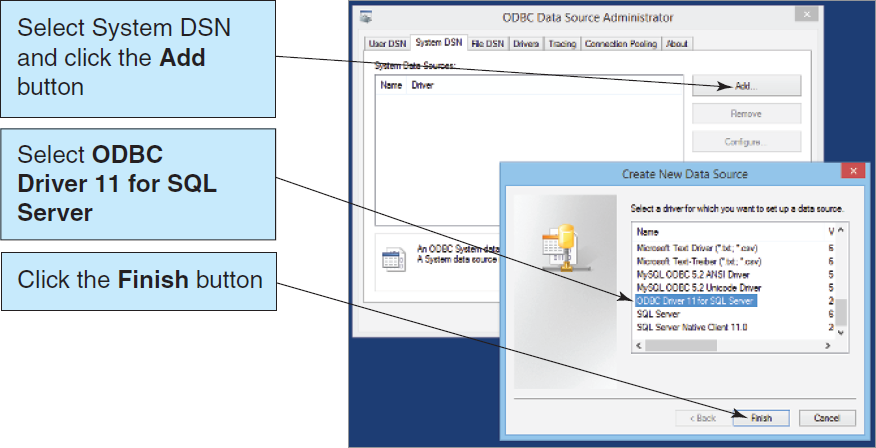 Figure 7-7:  The Create New Data Source Dialog Box
KROENKE and AUER -  DATABASE CONCEPTS (7th Edition)                                                                     Copyright © 2015 Pearson Education, Inc. Publishing as Prentice Hall
7-20
ODBC Architecture:Creating an ODBC Data Source II
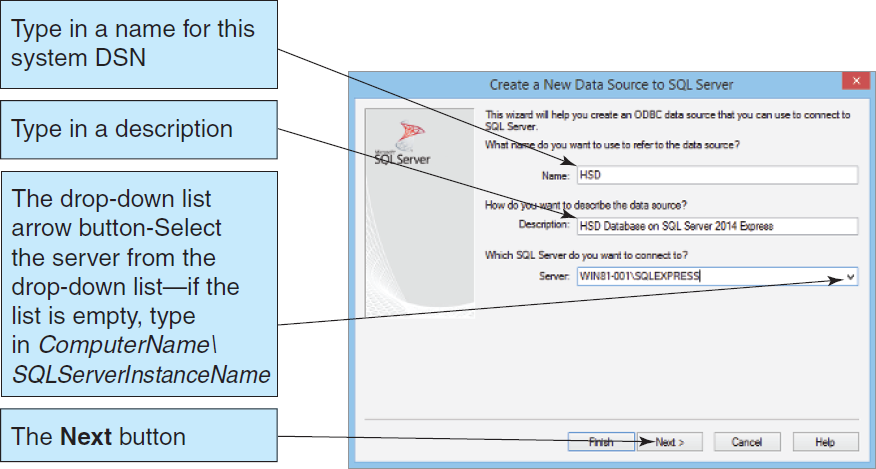 (a) Naming the ODBC Data Source
Figure 7-8:  The Create New Data Source to SQL Server Dialog Box
KROENKE and AUER -  DATABASE CONCEPTS (7th Edition)                                                                     Copyright © 2015 Pearson Education, Inc. Publishing as Prentice Hall
7-21
ODBC Architecture:Creating an ODBC Data Source III
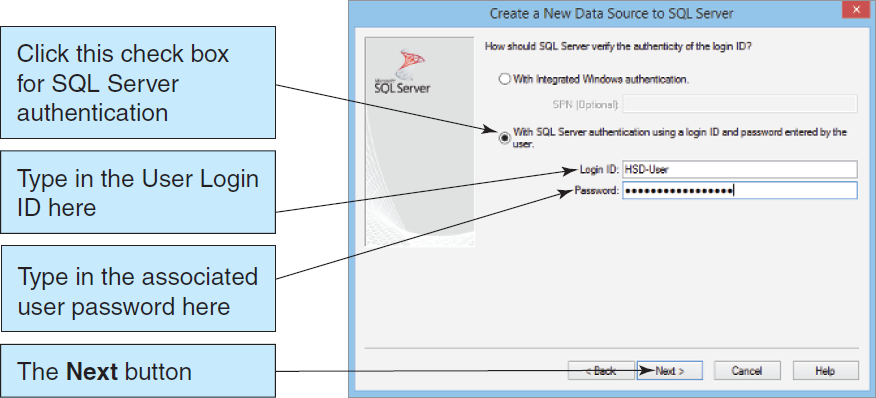 (b) Selecting the User Login ID Authentication Method
Figure 7-8:The Create New Data Source to SQL Server Dialog Box (Cont’d)
KROENKE and AUER -  DATABASE CONCEPTS (7th Edition)                                                                     Copyright © 2015 Pearson Education, Inc. Publishing as Prentice Hall
7-22
ODBC Architecture:Creating an ODBC Data Source IV
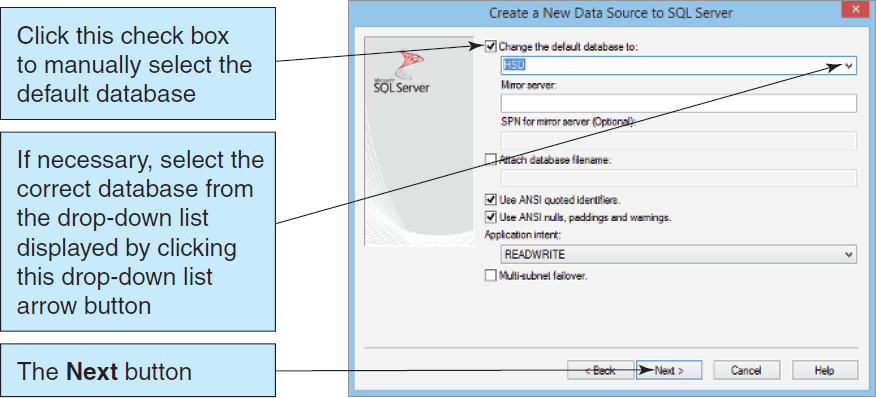 (c) Selecting the Default Database
Figure 7-8:The Create New Data Source to SQL Server Dialog Box (Cont’d)
KROENKE and AUER -  DATABASE CONCEPTS (7th Edition)                                                                     Copyright © 2015 Pearson Education, Inc. Publishing as Prentice Hall
7-23
ODBC Architecture:Creating an ODBC Data Source V
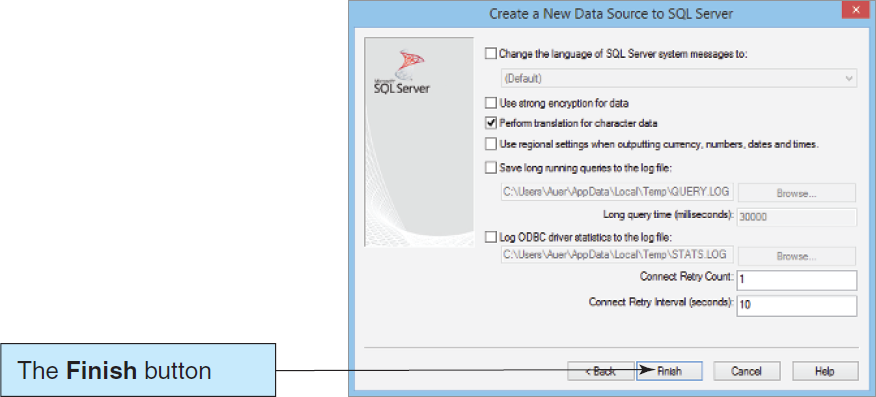 (d) Additional Setting Options
Figure 7-8:The Create New Data Source to SQL Server Dialog Box (Cont’d)
KROENKE and AUER -  DATABASE CONCEPTS (7th Edition)                                                                     Copyright © 2015 Pearson Education, Inc. Publishing as Prentice Hall
7-24
ODBC Architecture:Creating an ODBC Data Source VI
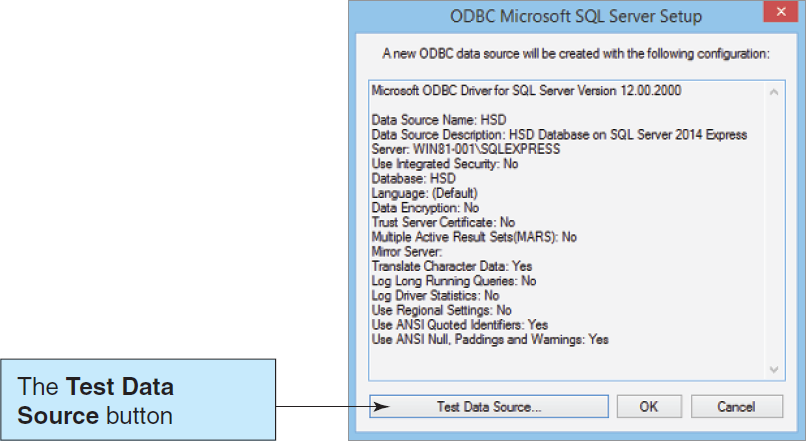 (e) Testing the Data Source
Figure 7-8:The Create New Data Source to SQL Server Dialog Box (Cont’d)
KROENKE and AUER -  DATABASE CONCEPTS (7th Edition)                                                                     Copyright © 2015 Pearson Education, Inc. Publishing as Prentice Hall
7-25
ODBC Architecture:Creating an ODBC Data Source VII
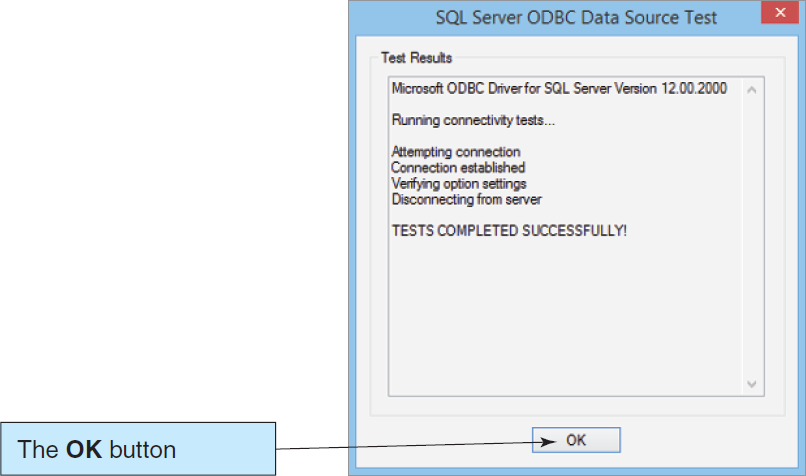 (f) The Successfully Tested Data Source
Figure 7-8:The Create New Data Source to SQL Server Dialog Box (Cont’d)
KROENKE and AUER -  DATABASE CONCEPTS (7th Edition)                                                                     Copyright © 2015 Pearson Education, Inc. Publishing as Prentice Hall
7-26
ODBC Architecture:The Completed ODBC Data Source
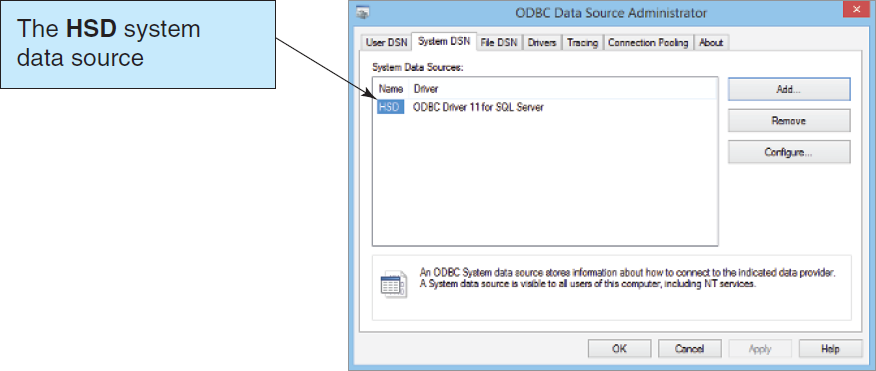 Figure 7-9:  The Completed HSD System Data Source
KROENKE and AUER -  DATABASE CONCEPTS (7th Edition)                                                                     Copyright © 2015 Pearson Education, Inc. Publishing as Prentice Hall
7-27
IIS:The wwwroot Folder
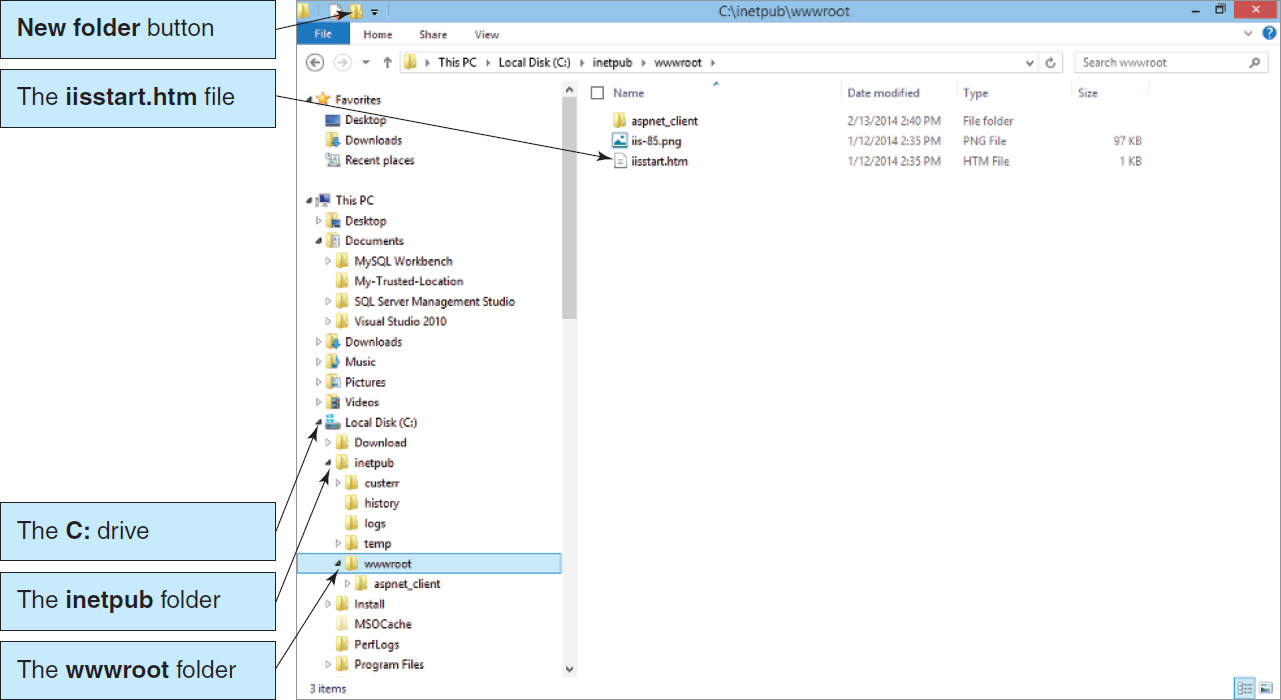 Figure 7-10:  The IIS wwwroot Folder
KROENKE and AUER -  DATABASE CONCEPTS (7th Edition)                                                                     Copyright © 2015 Pearson Education, Inc. Publishing as Prentice Hall
7-28
IIS:The IIS Management Program
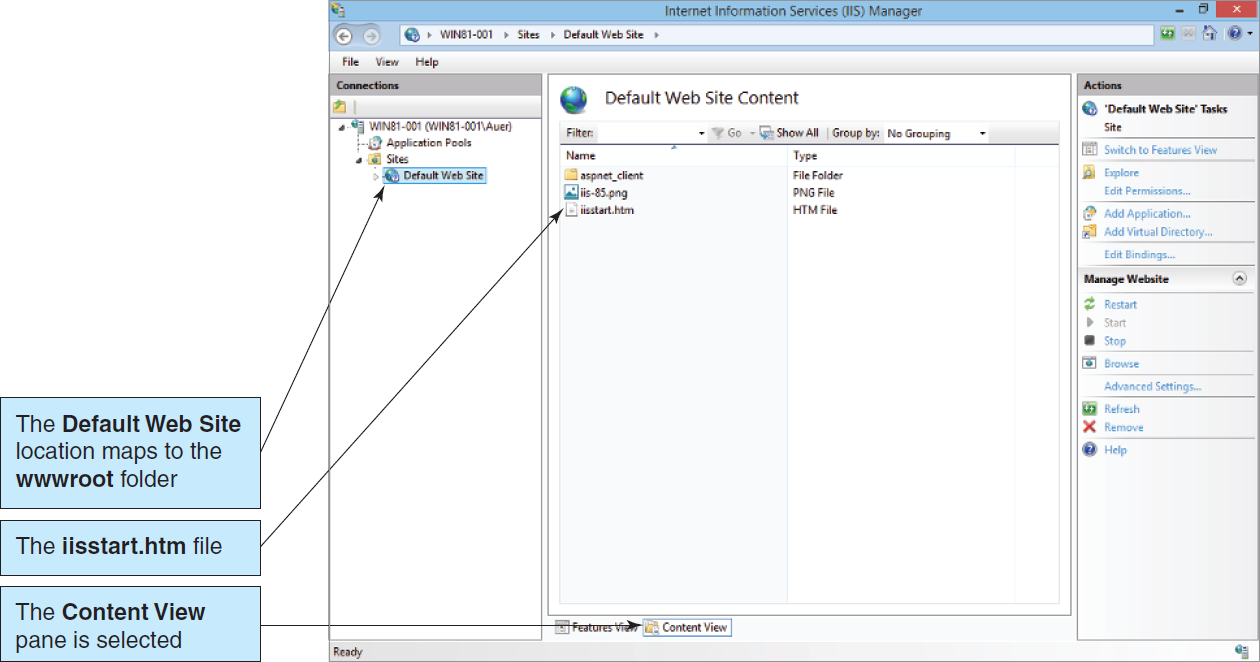 Figure 7-11:  Managing IIS
KROENKE and AUER -  DATABASE CONCEPTS (7th Edition)                                                                     Copyright © 2015 Pearson Education, Inc. Publishing as Prentice Hall
7-29
IIS:The IIS Localstart Web Page
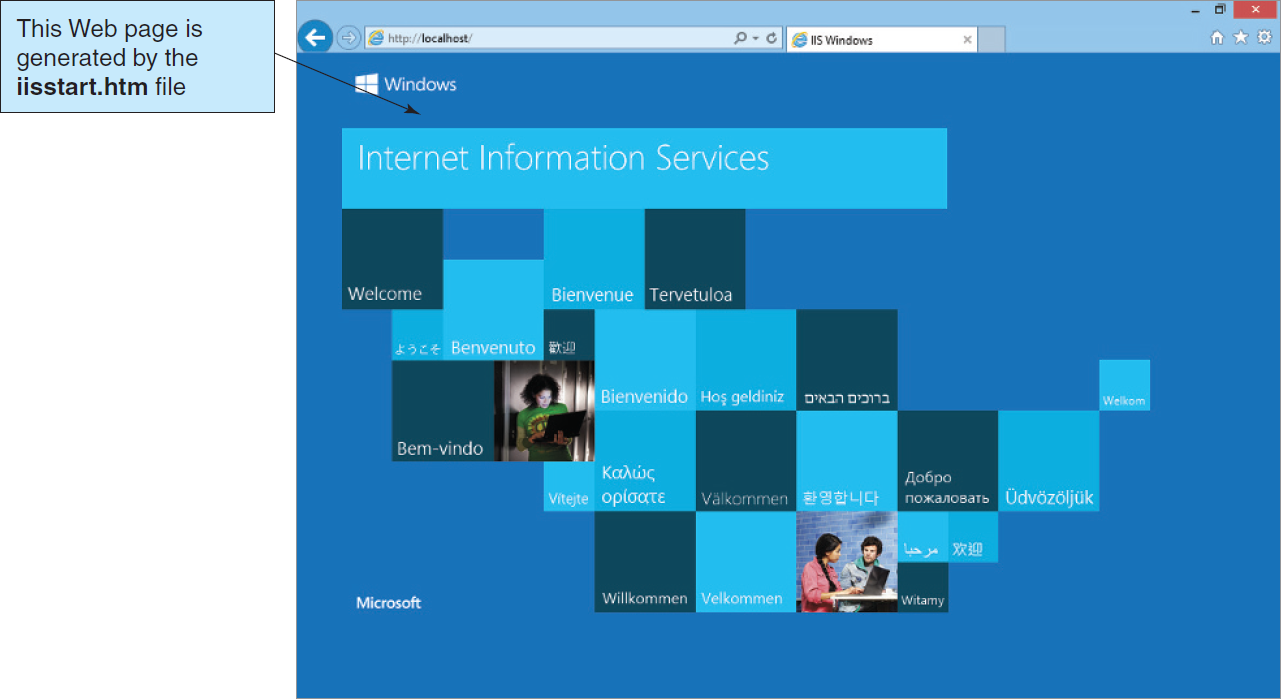 Figure 7-12:  The Default IIS Web Page
KROENKE and AUER -  DATABASE CONCEPTS (7th Edition)                                                                     Copyright © 2015 Pearson Education, Inc. Publishing as Prentice Hall
7-30
IIS:The index.html Default Document
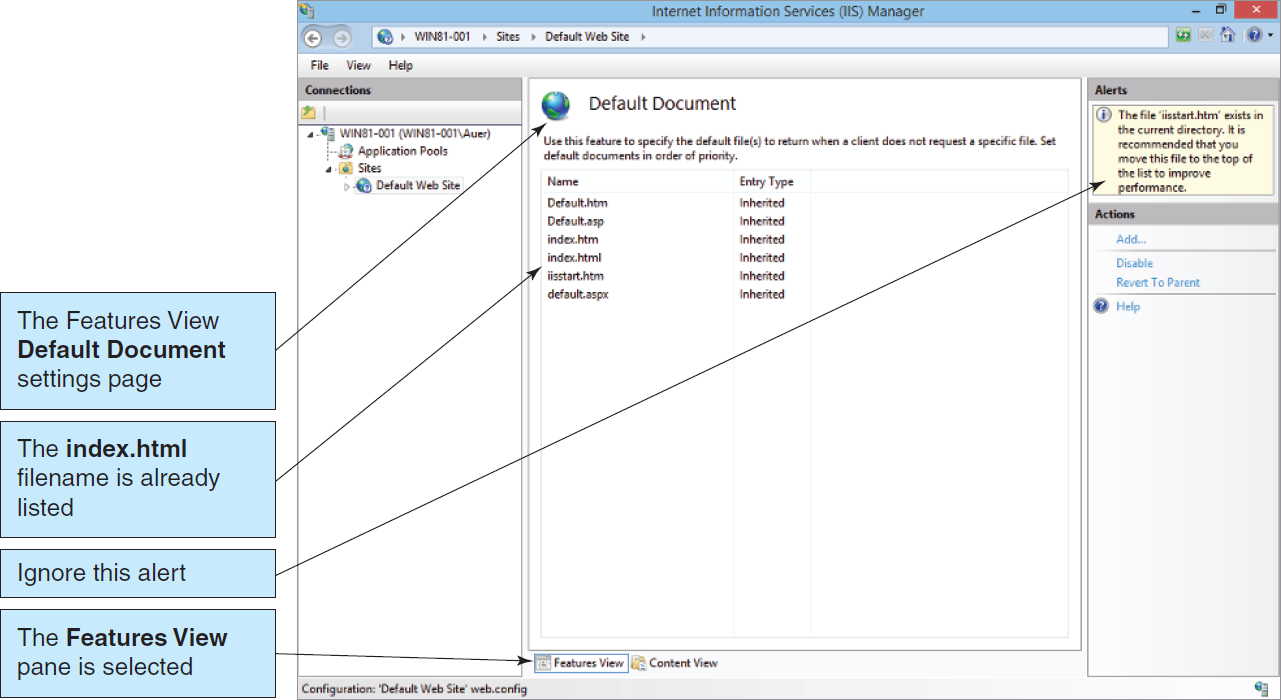 Figure 7-13:  The index.html File in Windows 7 IIS Manager
KROENKE and AUER -  DATABASE CONCEPTS (7th Edition)                                                                     Copyright © 2015 Pearson Education, Inc. Publishing as Prentice Hall
7-31
Web Pages:HTML Code for index.html
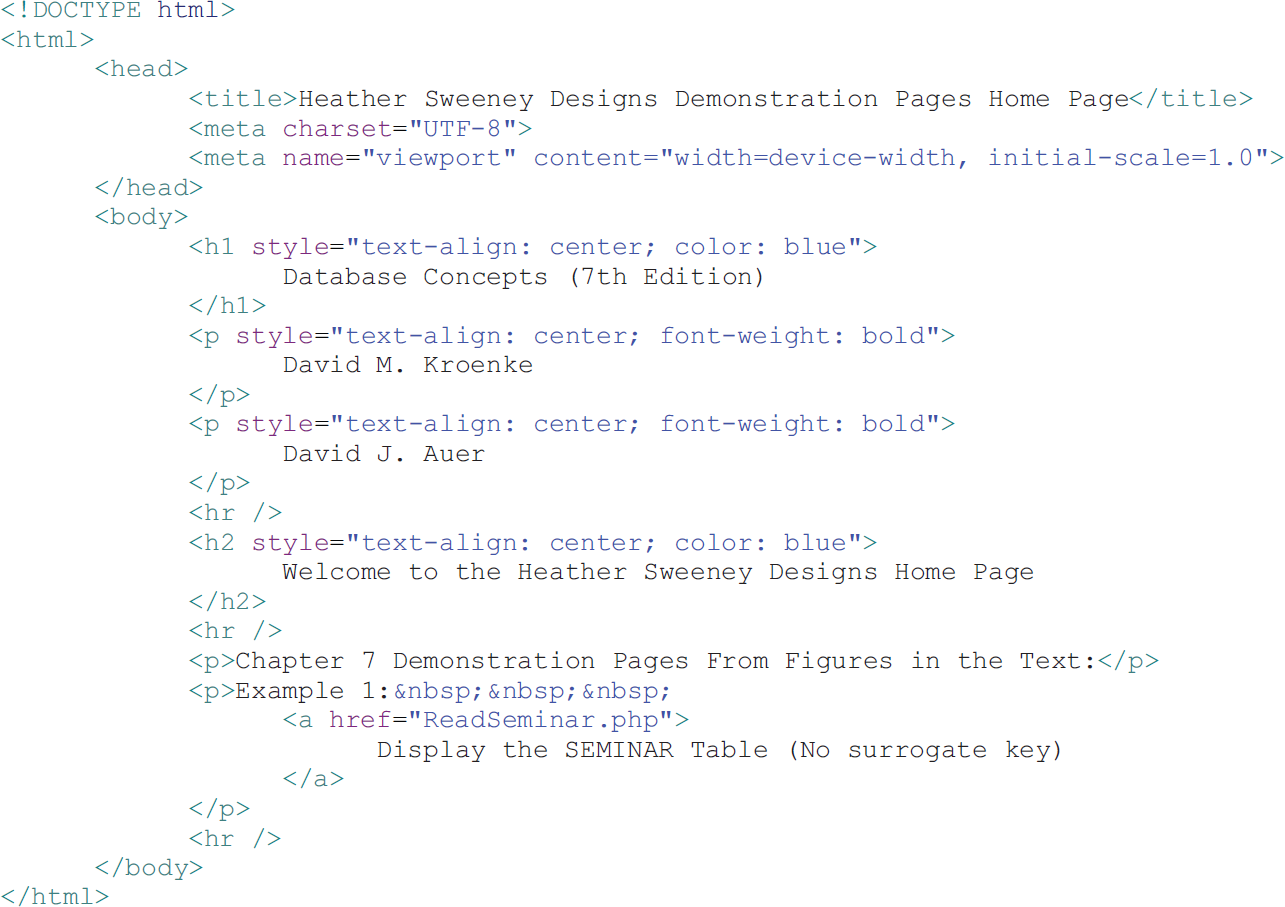 KROENKE and AUER -  DATABASE CONCEPTS (7th Edition)                                                                     Copyright © 2015 Pearson Education, Inc. Publishing as Prentice Hall
7-32
HTML Code for index.htmlin Notepad
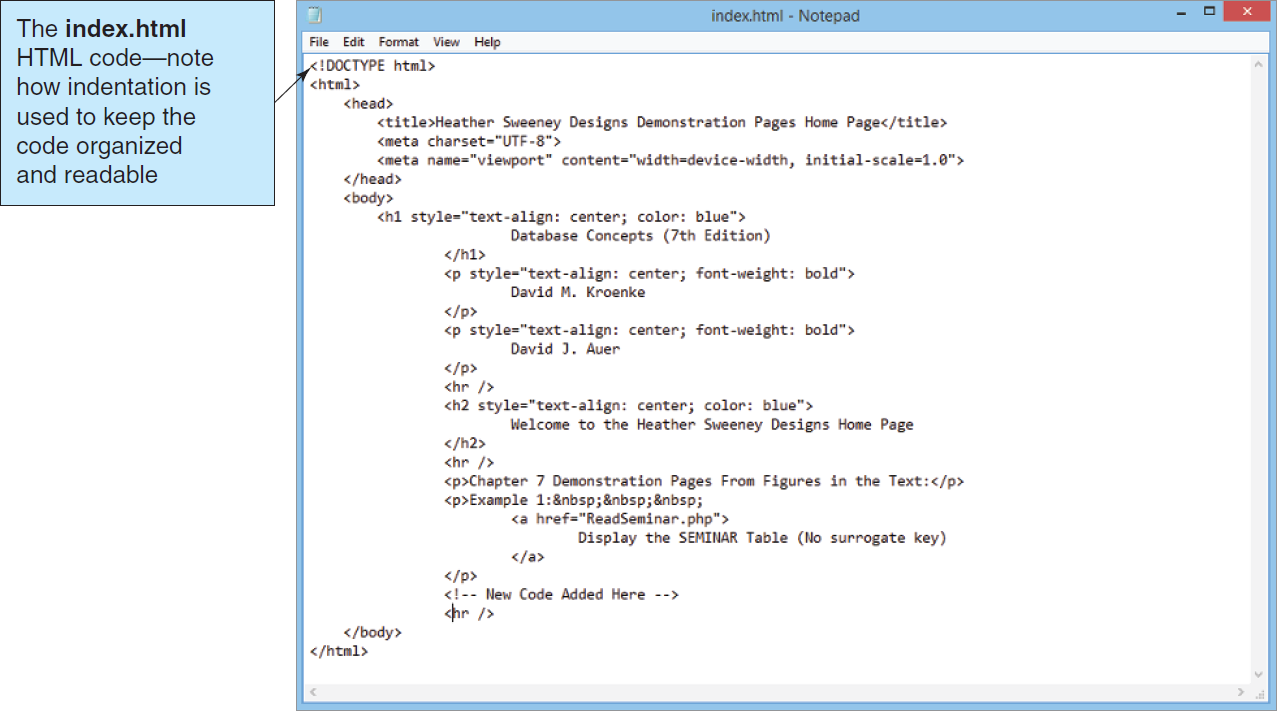 Figure 7-15:  The HTML Code for the index.html File in Notepad
KROENKE and AUER -  DATABASE CONCEPTS (7th Edition)                                                                     Copyright © 2015 Pearson Education, Inc. Publishing as Prentice Hall
7-33
Web Pages:The default.htm Web Page
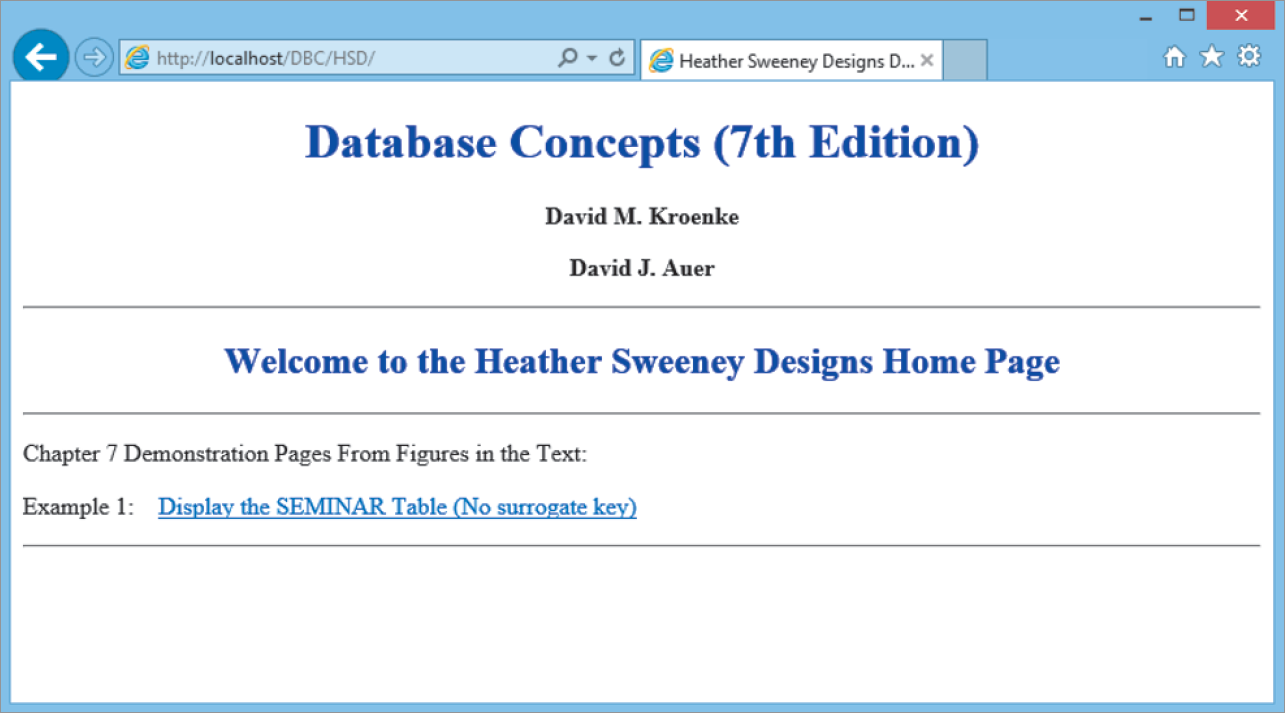 Figure 7-16:  The index.html Web Page in HSD
KROENKE and AUER -  DATABASE CONCEPTS (7th Edition)                                                                     Copyright © 2015 Pearson Education, Inc. Publishing as Prentice Hall
7-34
HTML Code for index.htmlin the NetBeans IDE
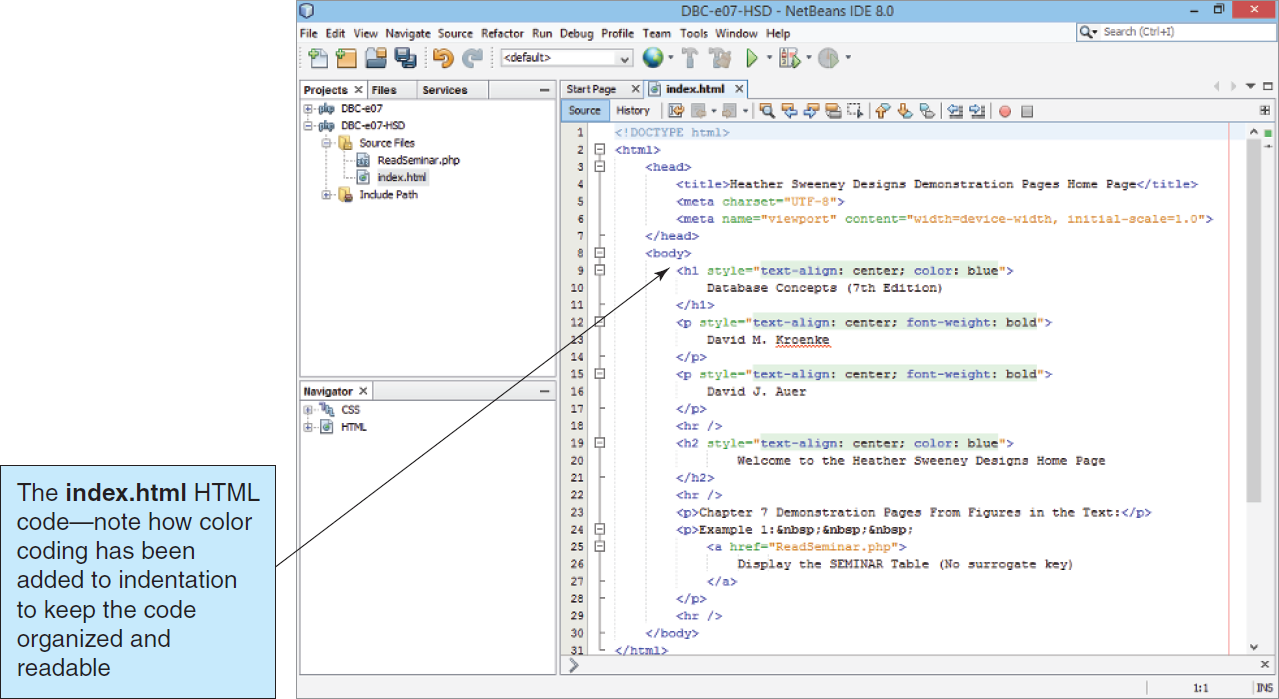 Figure 7-17:
The HTML Code for the index.html File in the NetBeans IDE
KROENKE and AUER -  DATABASE CONCEPTS (7th Edition)                                                                     Copyright © 2015 Pearson Education, Inc. Publishing as Prentice Hall
7-35
The ReadSeminar.php Code: Page Setup and Style Section
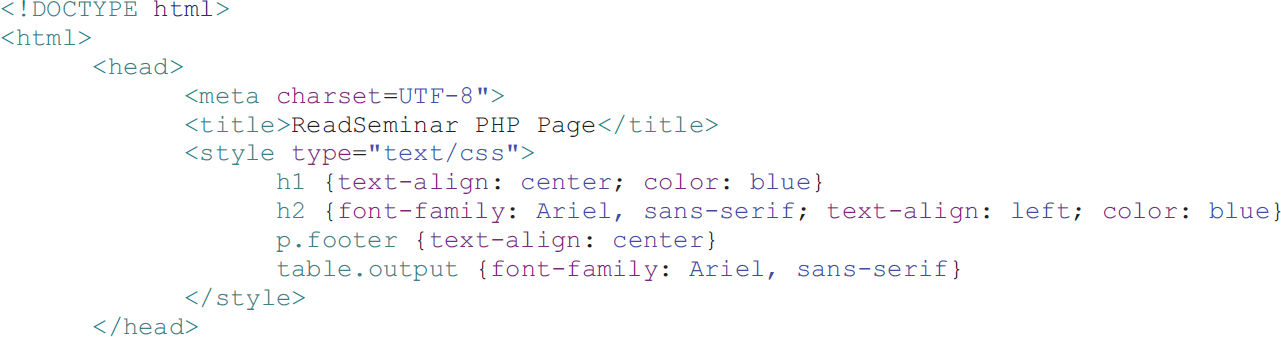 From Figure 7-18:  The HTML and PHP Code for ReadSeminar.php
KROENKE and AUER -  DATABASE CONCEPTS (7th Edition)                                                                     Copyright © 2015 Pearson Education, Inc. Publishing as Prentice Hall
7-36
The ReadSeminar.php Code: Creating A Connection
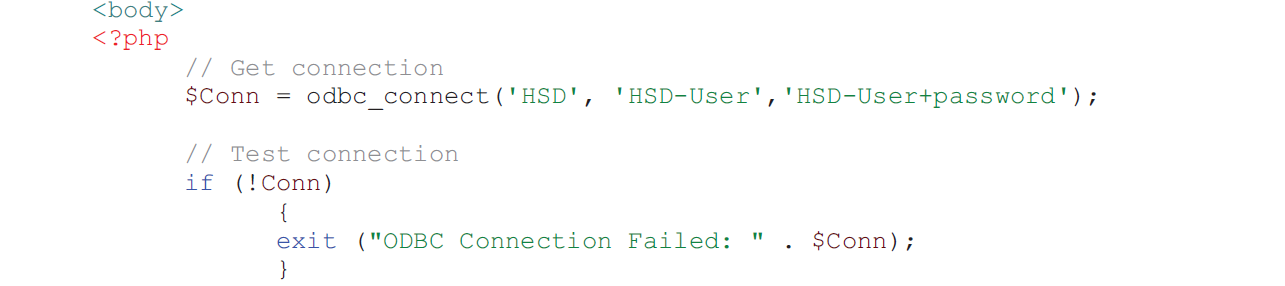 From Figure 7-18:  The HTML and PHP Code for ReadSeminar.php
KROENKE and AUER -  DATABASE CONCEPTS (7th Edition)                                                                     Copyright © 2015 Pearson Education, Inc. Publishing as Prentice Hall
7-37
The ReadSeminar.php Code: Creating A Recordset
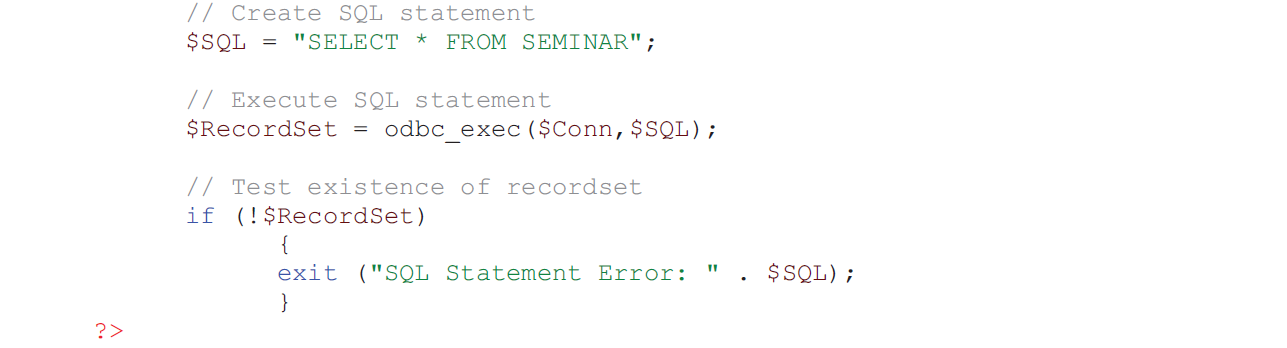 From Figure 7-18:  The HTML and PHP Code for ReadSeminar.php
KROENKE and AUER -  DATABASE CONCEPTS (7th Edition)                                                                     Copyright © 2015 Pearson Education, Inc. Publishing as Prentice Hall
7-38
The ReadSeminar.php Code: Displaying the Results
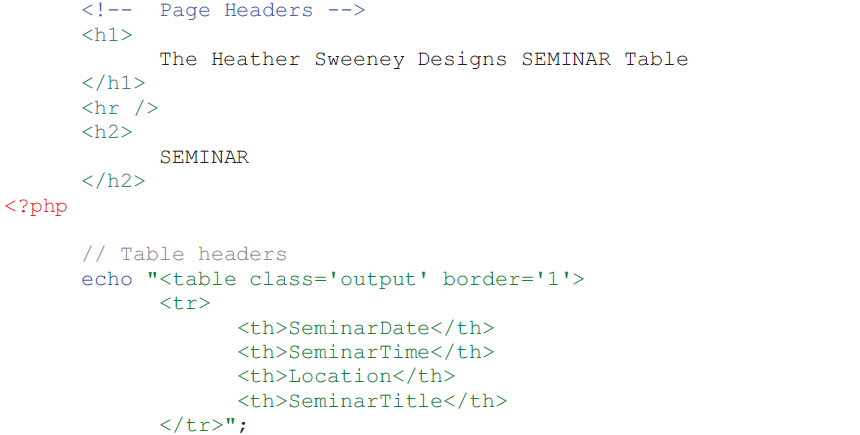 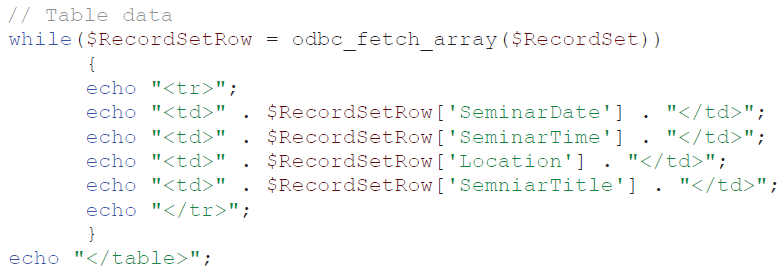 From Figure 7-18:  The HTML and PHP Code for ReadSeminar.php
KROENKE and AUER -  DATABASE CONCEPTS (7th Edition)                                                                     Copyright © 2015 Pearson Education, Inc. Publishing as Prentice Hall
7-39
The ReadSeminar.php Code: Disconnecting from the Database
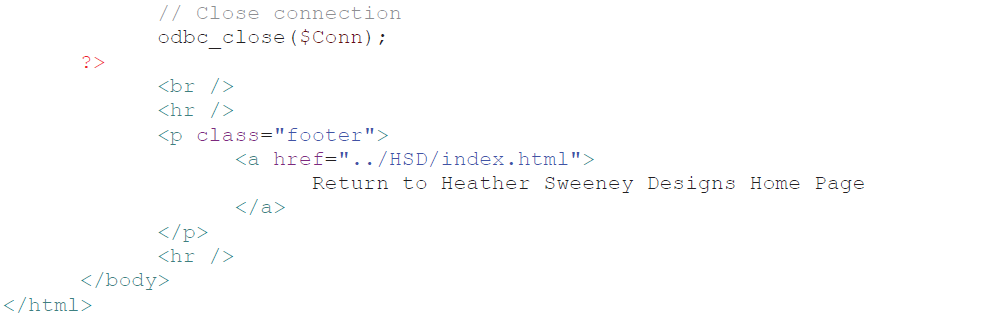 From Figure 7-18:  The HTML and PHP Code for ReadSeminar.php
KROENKE and AUER -  DATABASE CONCEPTS (7th Edition)                                                                     Copyright © 2015 Pearson Education, Inc. Publishing as Prentice Hall
7-40
The ReadSeminar.php PHP Code In the NetBeans IDE
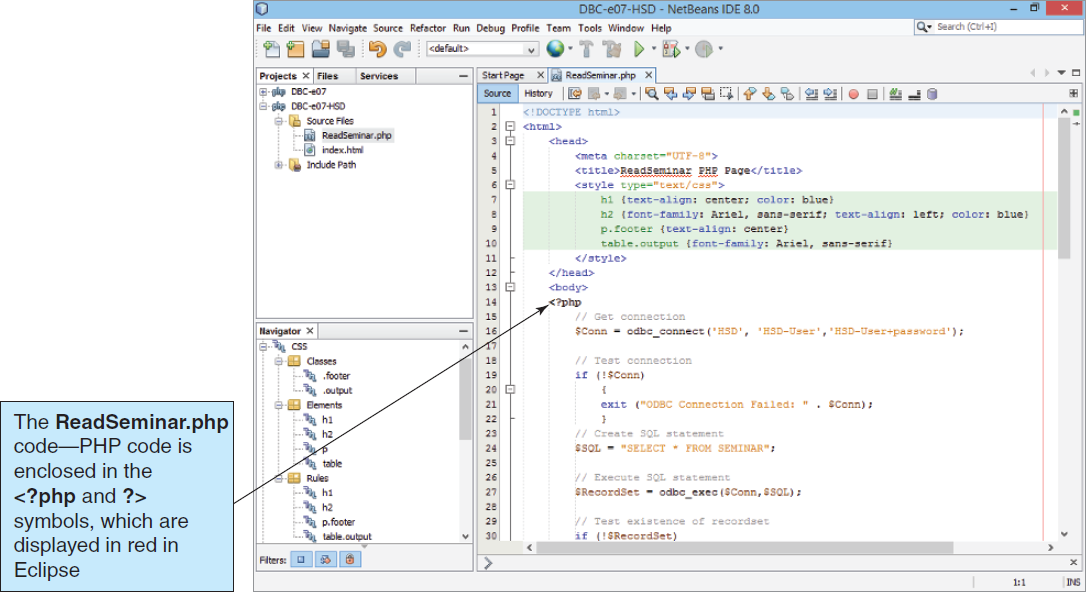 Figure 7-19:The HTML and PHP Code for ReadSeminar.php in the NetBeans IDE
KROENKE and AUER -  DATABASE CONCEPTS (7th Edition)                                                                     Copyright © 2015 Pearson Education, Inc. Publishing as Prentice Hall
7-41
The ReadSeminar.php Web Page
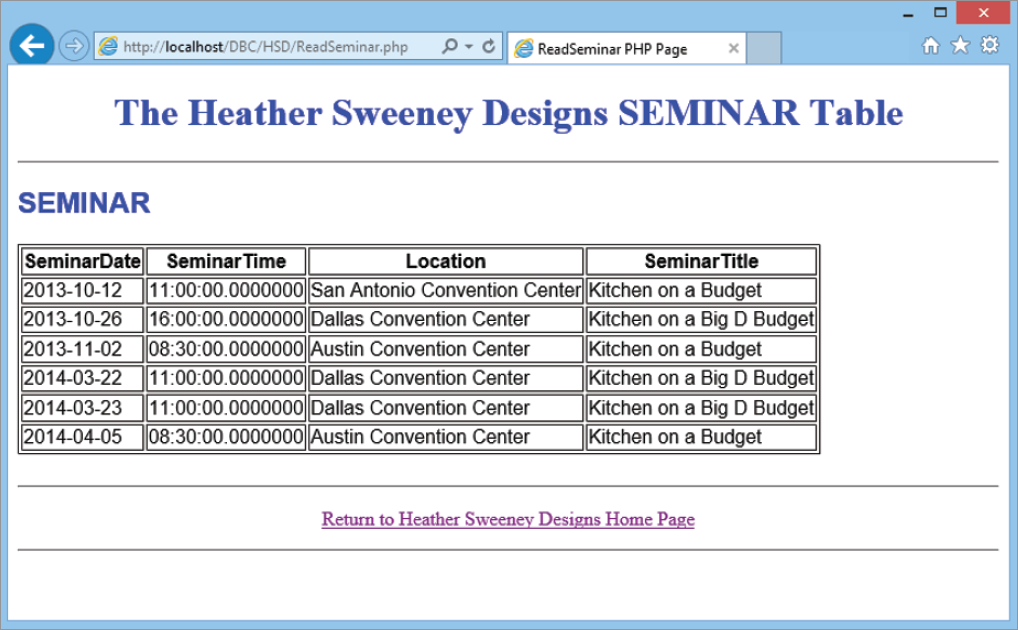 Figure 7-20:  The Results of ReadSeminar.php
KROENKE and AUER -  DATABASE CONCEPTS (7th Edition)                                                                     Copyright © 2015 Pearson Education, Inc. Publishing as Prentice Hall
7-42
The Modified Home Page
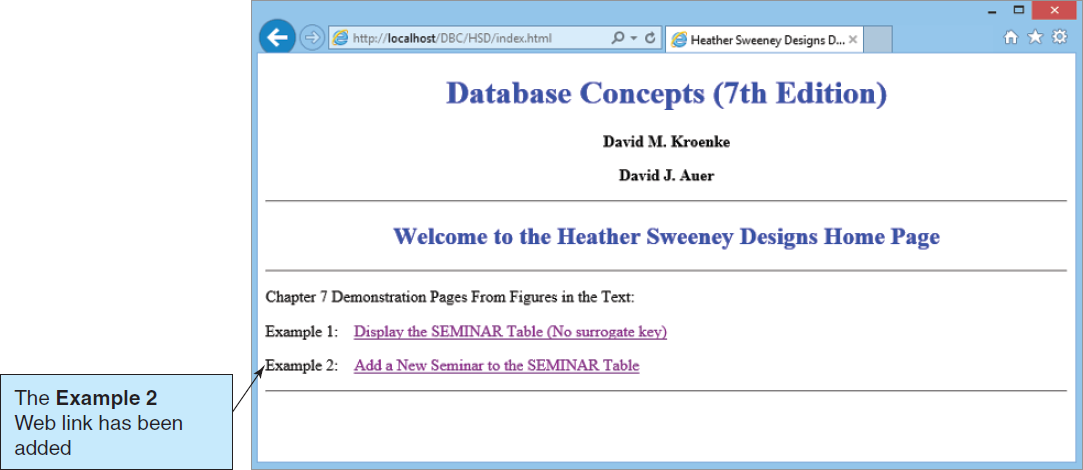 Figure 7-22:  The Modified HSD Web Home Page
KROENKE and AUER -  DATABASE CONCEPTS (7th Edition)                                                                     Copyright © 2015 Pearson Education, Inc. Publishing as Prentice Hall
7-43
The NewSeminarForm Web Page
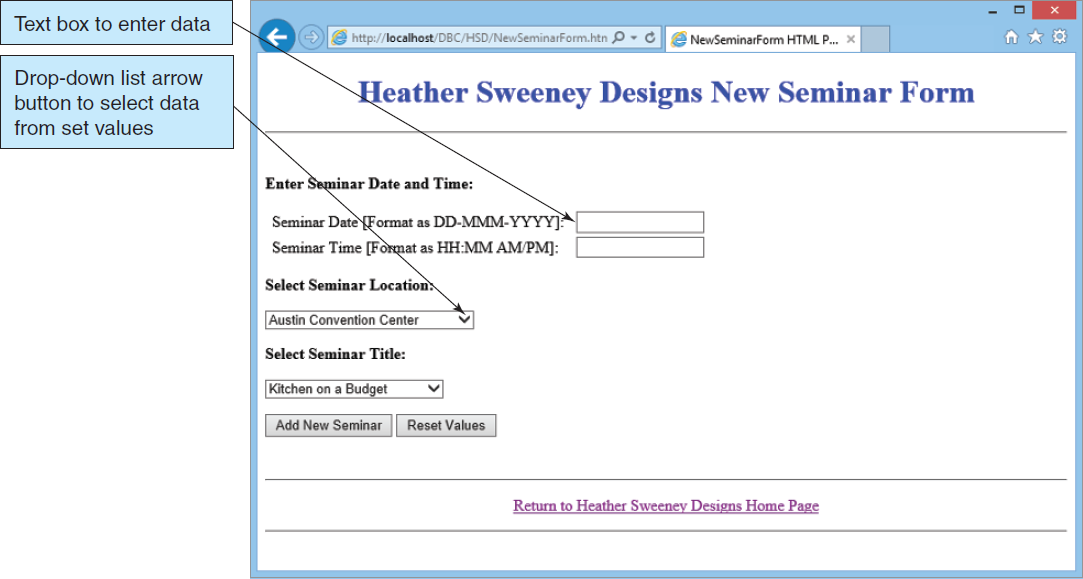 Figure 7-23:  The NewSeminarForm Web Page
KROENKE and AUER -  DATABASE CONCEPTS (7th Edition)                                                                     Copyright © 2015 Pearson Education, Inc. Publishing as Prentice Hall
7-44
Entering Data in the NewSeminarForm Web Page
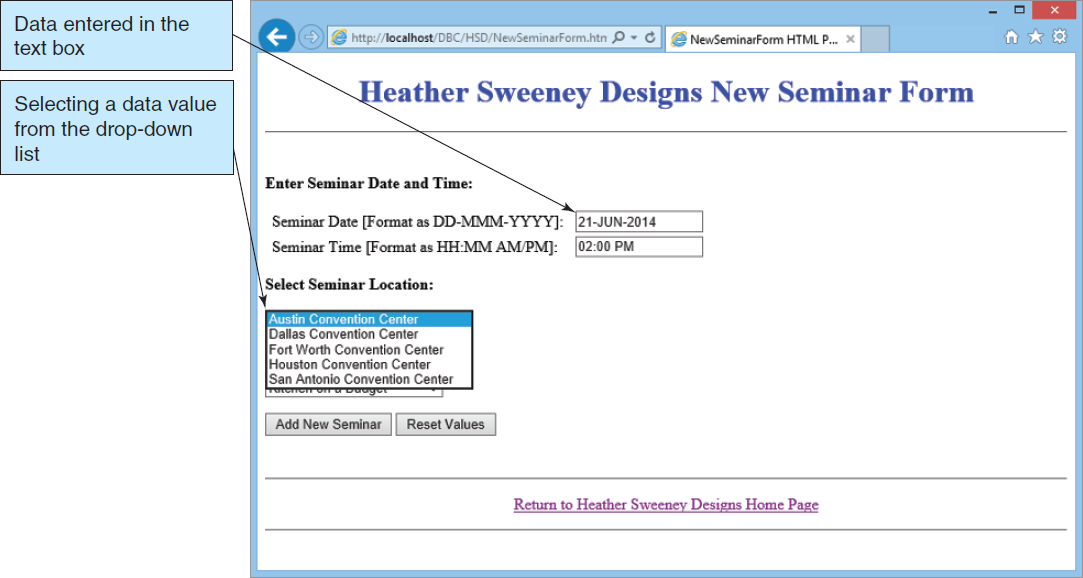 Figure 7-24:  Entering Data Values in the NewSeminarForm Web Page
KROENKE and AUER -  DATABASE CONCEPTS (7th Edition)                                                                     Copyright © 2015 Pearson Education, Inc. Publishing as Prentice Hall
7-45
New Data in the SEMINAR Table
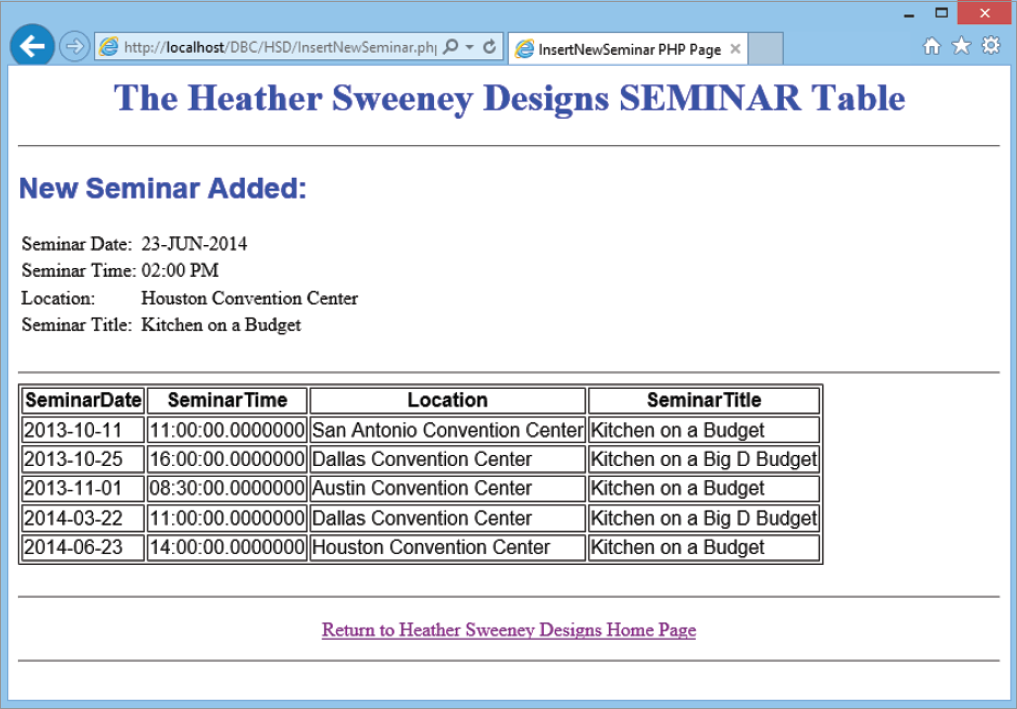 Figure 7-25:  The New Seminar Data in the SEMINAR Table
KROENKE and AUER -  DATABASE CONCEPTS (7th Edition)                                                                     Copyright © 2015 Pearson Education, Inc. Publishing as Prentice Hall
7-46
Creating Drop-down Boxes
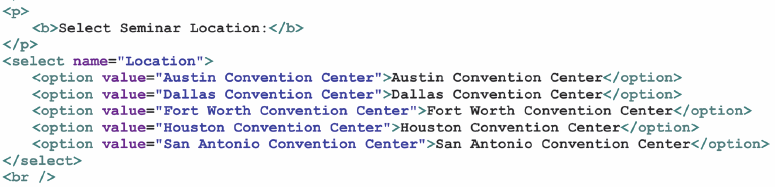 From Figure 7-26:  The HTML Code for NewSeminarForm.html
KROENKE and AUER -  DATABASE CONCEPTS (7th Edition)                                                                     Copyright © 2015 Pearson Education, Inc. Publishing as Prentice Hall
7-47
PHP POST METHOD
On NewSeminarForm.html page
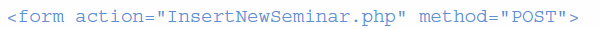 On InsertNewSeminar.php page
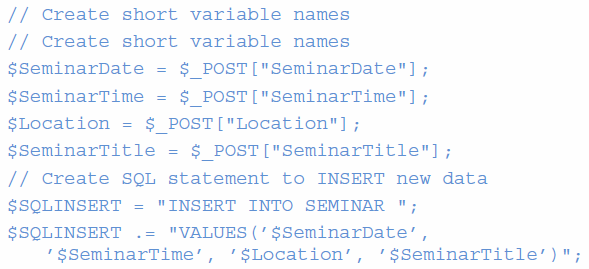 KROENKE and AUER -  DATABASE CONCEPTS (7th Edition)                                                                     Copyright © 2015 Pearson Education, Inc. Publishing as Prentice Hall
7-48
SQL Injection Attacks
SQL Injection Attacks are attempts to issue SQL commands through a Web interface such as a Web form.
Consider a Web form that asks for a user’s new phone number:



If the value of NewPhone is not checked, then we may get input values such as:
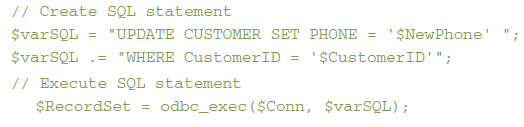 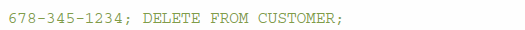 KROENKE and AUER -  DATABASE CONCEPTS (7th Edition)                                                                     Copyright © 2015 Pearson Education, Inc. Publishing as Prentice Hall
7-49
XML Introduction
Database processing and document processing need each other.
Database processing needs document processing for expressing database views.
Document processing needs database processing for storing and manipulating data.
As Internet usage increases, organizations want to make their Web pages more functional by displaying and updating data from organizational databases.
KROENKE and AUER -  DATABASE CONCEPTS (7th Edition)                                                                     Copyright © 2015 Pearson Education, Inc. Publishing as Prentice Hall
7-50
XML
XML, or Extensible Markup Language, was developed in the early 1990s.
XML is a subset of SGML or Standard Generalized Markup Language.
Today XML is a hybrid of document processing and database processing.
It provides a standardized yet customizable way to describe the content of documents.
XML documents can automatically be generated from database data and vice versa.
SOAP is an XML-based standard protocol for sending messages of any type, using any protocol over the Internet.
KROENKE and AUER -  DATABASE CONCEPTS (7th Edition)                                                                     Copyright © 2015 Pearson Education, Inc. Publishing as Prentice Hall
7-51
XML (Cont’d)
XML is used for describing, representing and materializing database views.
XML is better than HTML because: 
It provides a clear separation between document structure, content and materialization.
It is standardized but allows for extension by developers.
XML tags accurately represent the semantics of their data.
KROENKE and AUER -  DATABASE CONCEPTS (7th Edition)                                                                     Copyright © 2015 Pearson Education, Inc. Publishing as Prentice Hall
7-52
SQL for XML Processing
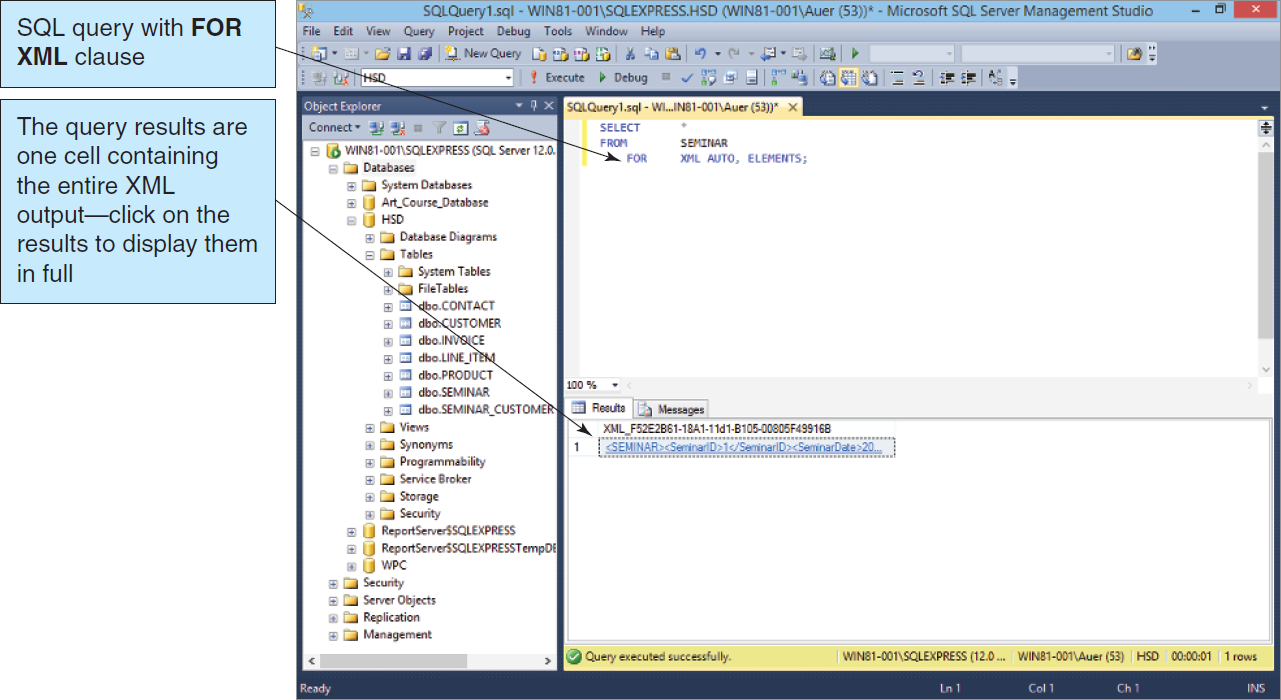 Figure 7-28:  An SQL FOR XML Query
KROENKE and AUER -  DATABASE CONCEPTS (7th Edition)                                                                     Copyright © 2015 Pearson Education, Inc. Publishing as Prentice Hall
7-53
Results ofSQL for XML Processing
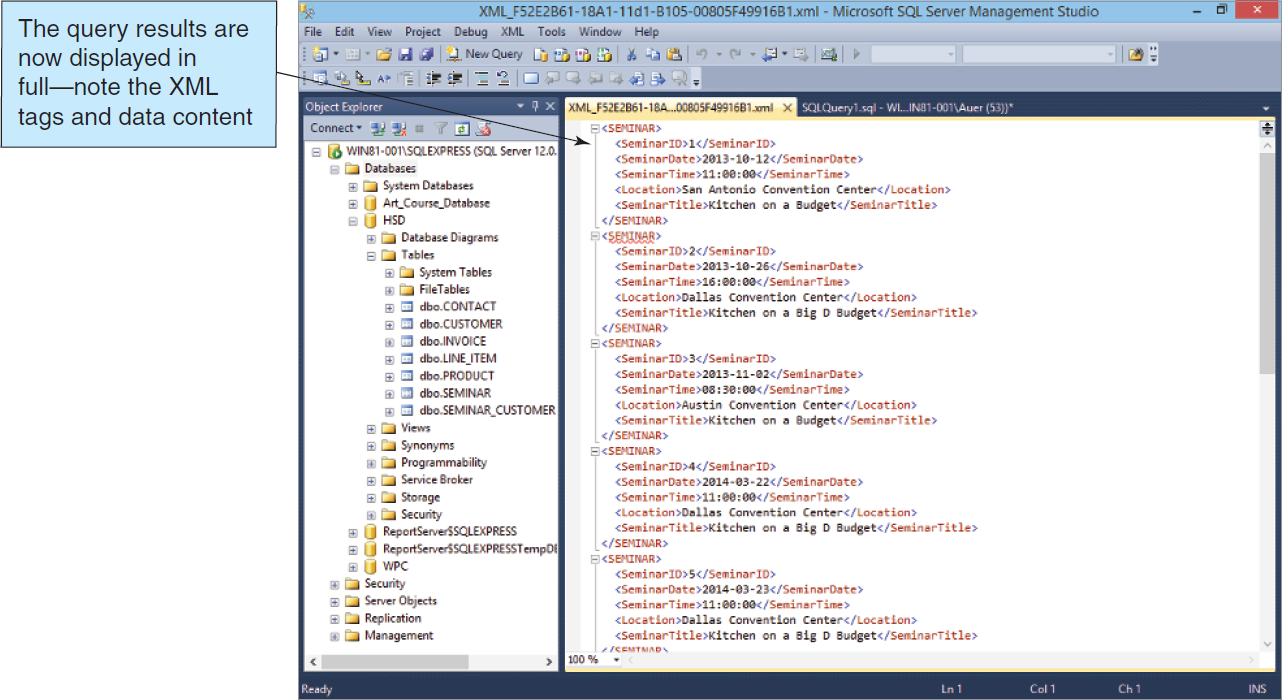 Figure 7-29:  Results of the SQL FOR XML Query
KROENKE and AUER -  DATABASE CONCEPTS (7th Edition)                                                                     Copyright © 2015 Pearson Education, Inc. Publishing as Prentice Hall
7-54
XLM Web Services
XML Web Services allow application functionality on one Web server to be shared and incorporated into Web applications on other Web servers.
KROENKE and AUER -  DATABASE CONCEPTS (7th Edition)                                                                     Copyright © 2015 Pearson Education, Inc. Publishing as Prentice Hall
7-55
DAVID M. KROENKE and DAVID J. AUER 
DATABASE CONCEPTS, 7th Edition
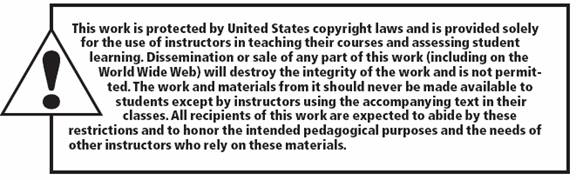 All rights reserved. No part of this publication may be reproduced, stored in a retrieval system, or transmitted, in any form or by any means, electronic, mechanical, photocopying, recording, or otherwise, without the prior written permission of the publisher. Printed in the United States of America.
Copyright © 2015 Pearson Education, Inc.  
Publishing as Prentice Hall
DAVID M. KROENKE and DAVID J. AUER 
DATABASE CONCEPTS, 7th Edition
End of Presentation on Chapter Seven
Database Processing Applications
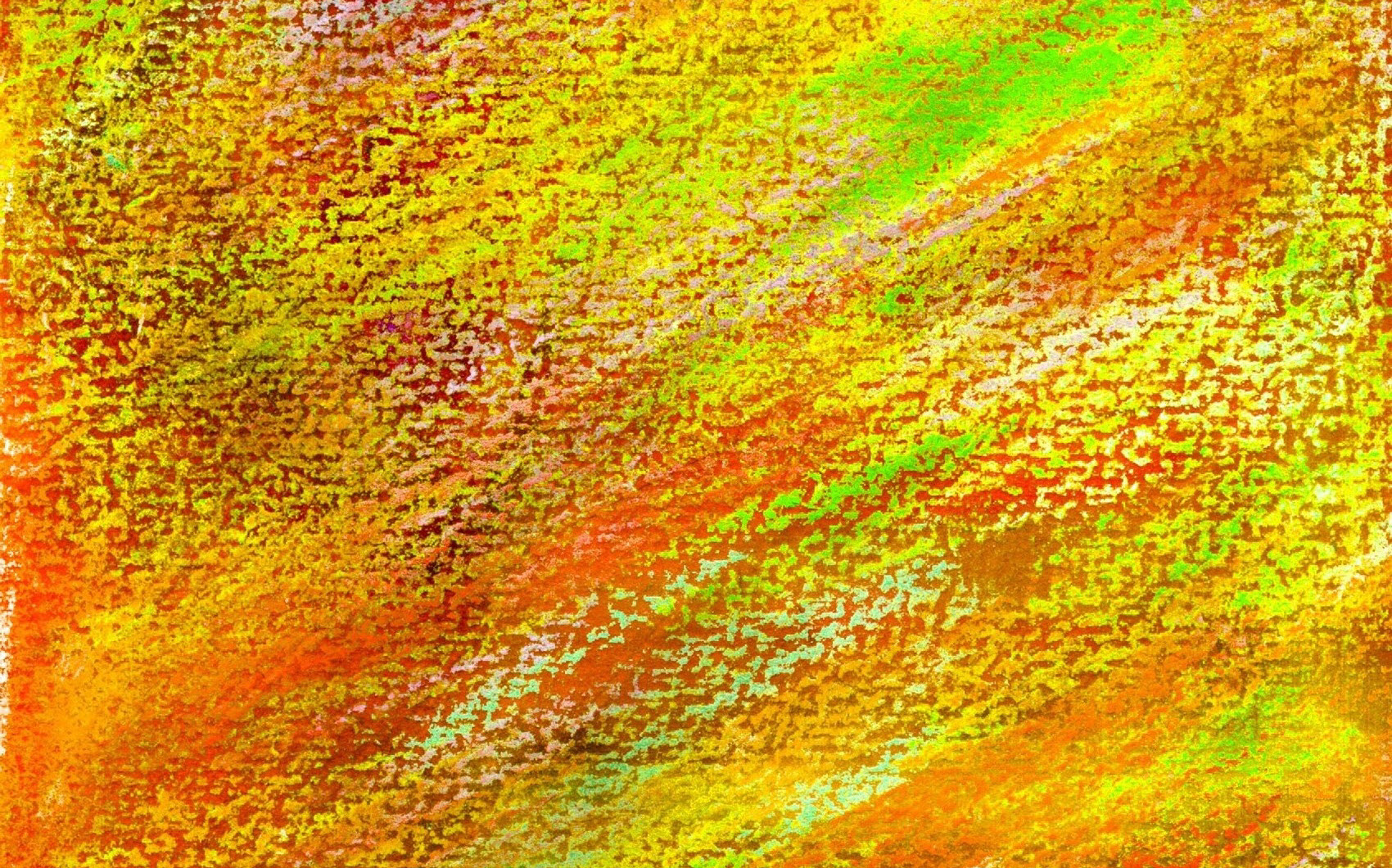